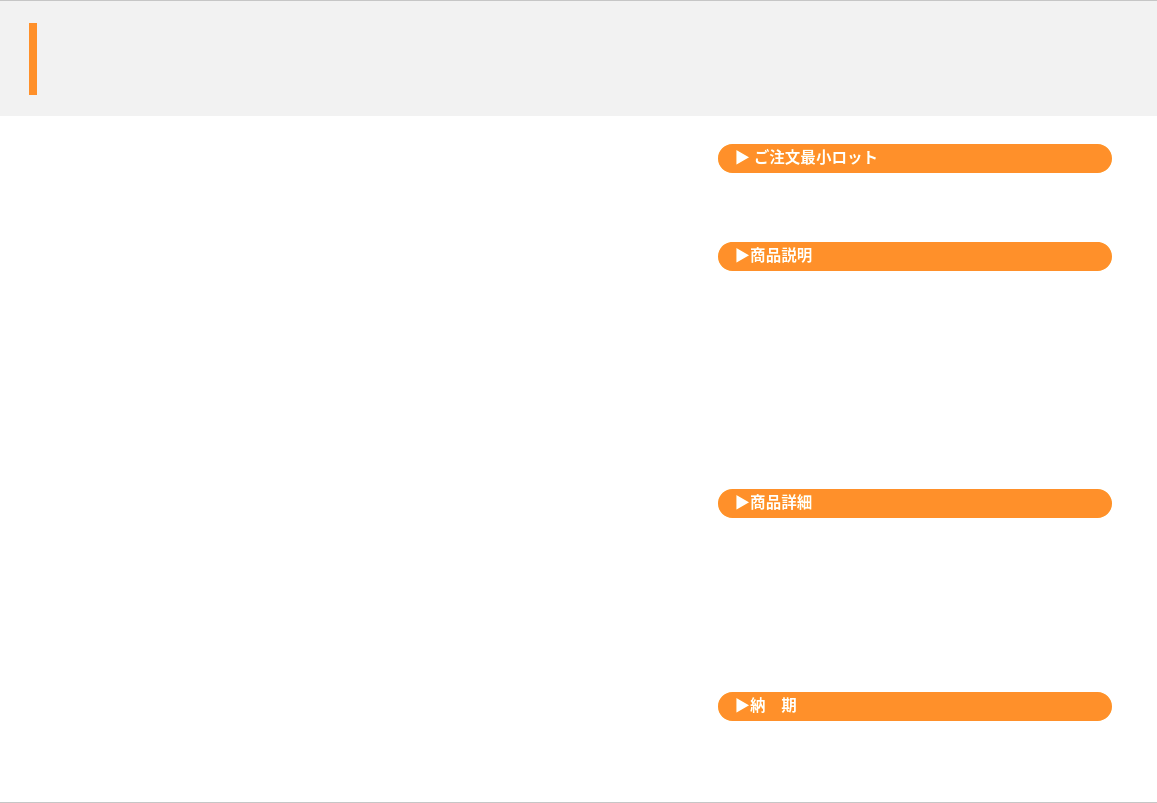 レザー調コンパクトウォレット
手のひらサイズのコンパクトウォレット
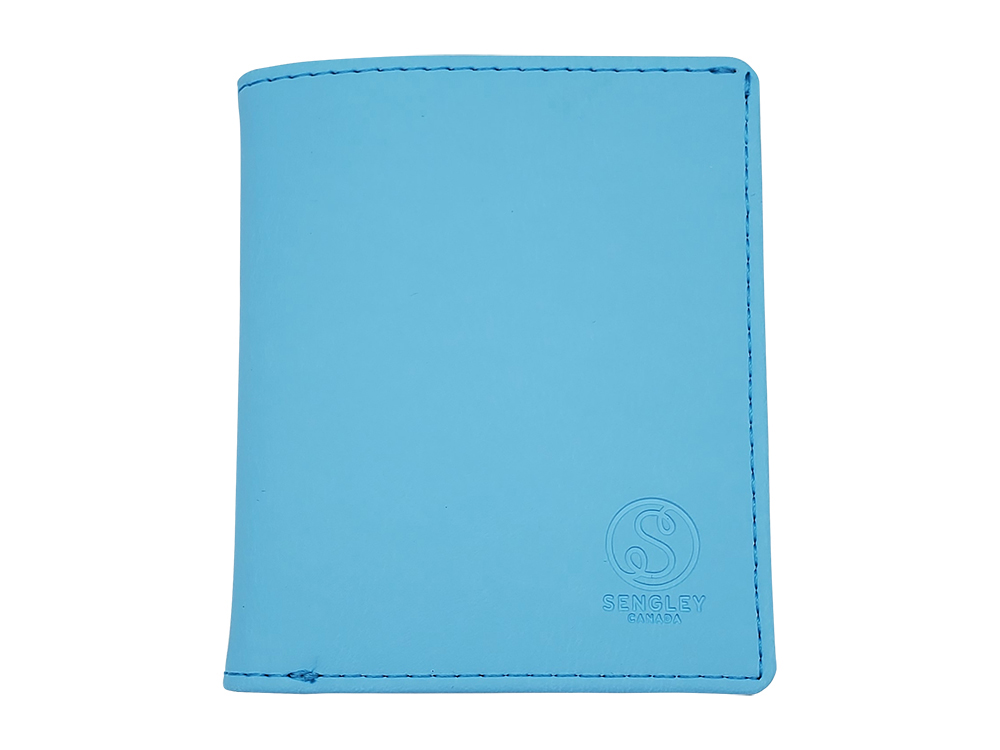 500個から
小さめバッグにも入るコンパクトなサイズ感。
お札とカードを収納可能。
品　番　　org519
サイズ　　約84x99x10mm
材　質　　PUレザー
名入れ　　型押し又は箔押し（シルク印刷、フルカラー印刷も可）
外　装　　個別PP袋入
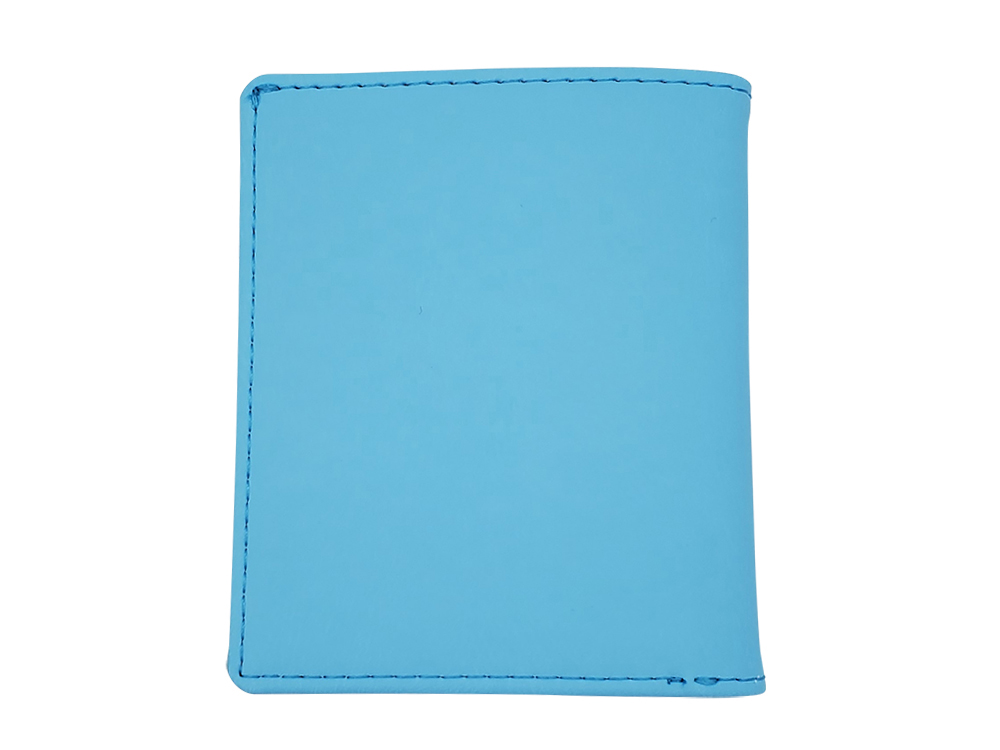 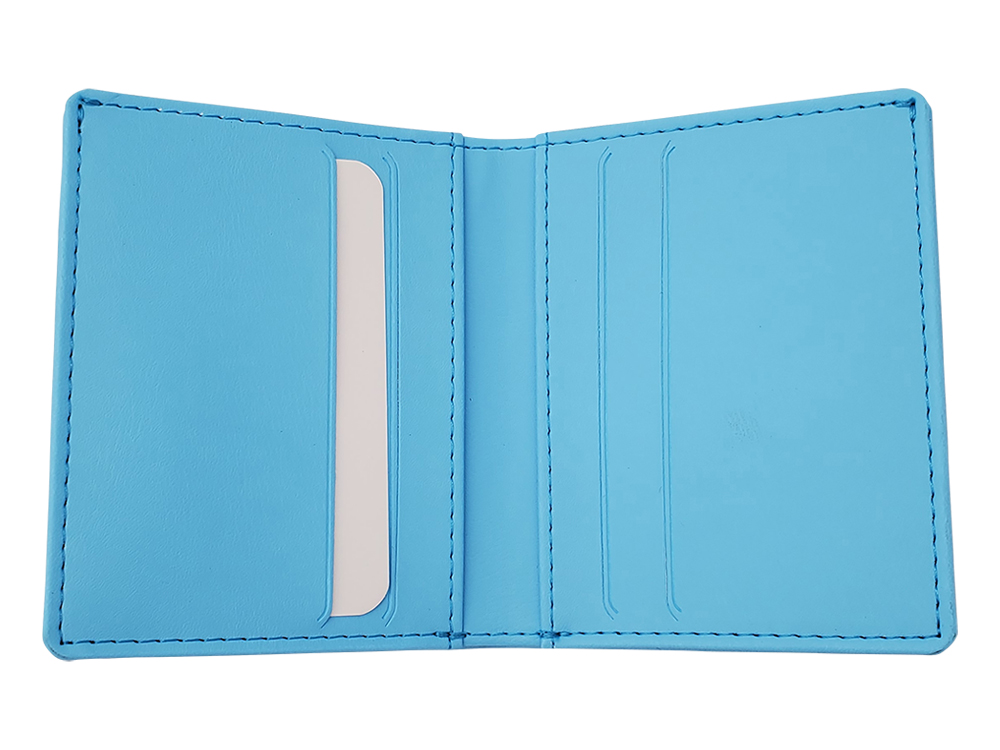 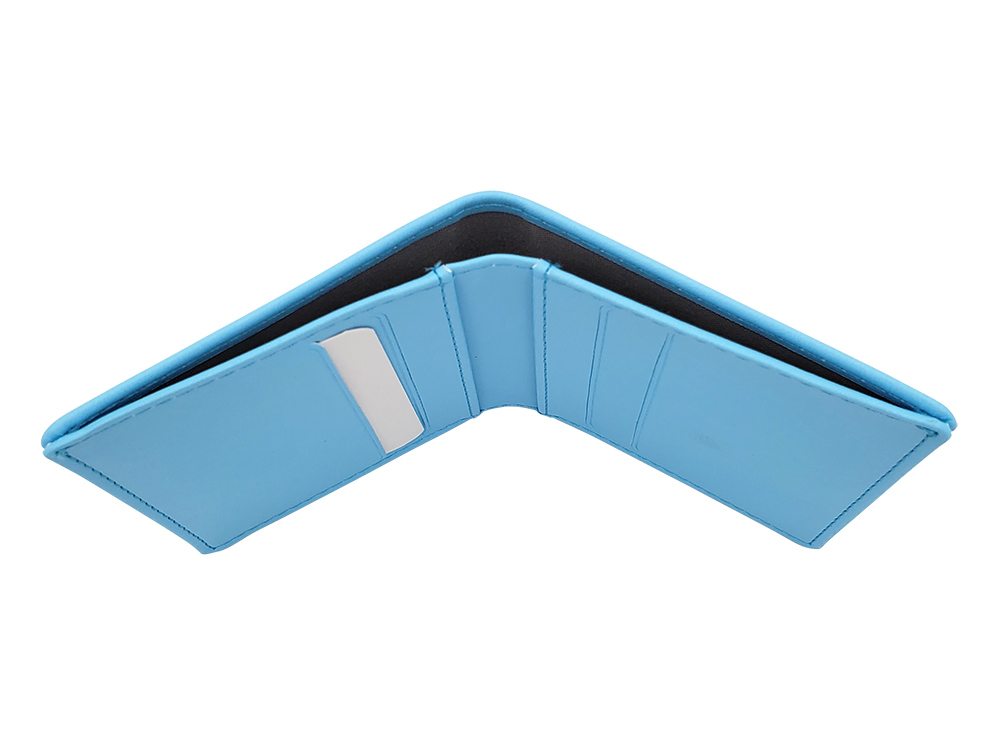 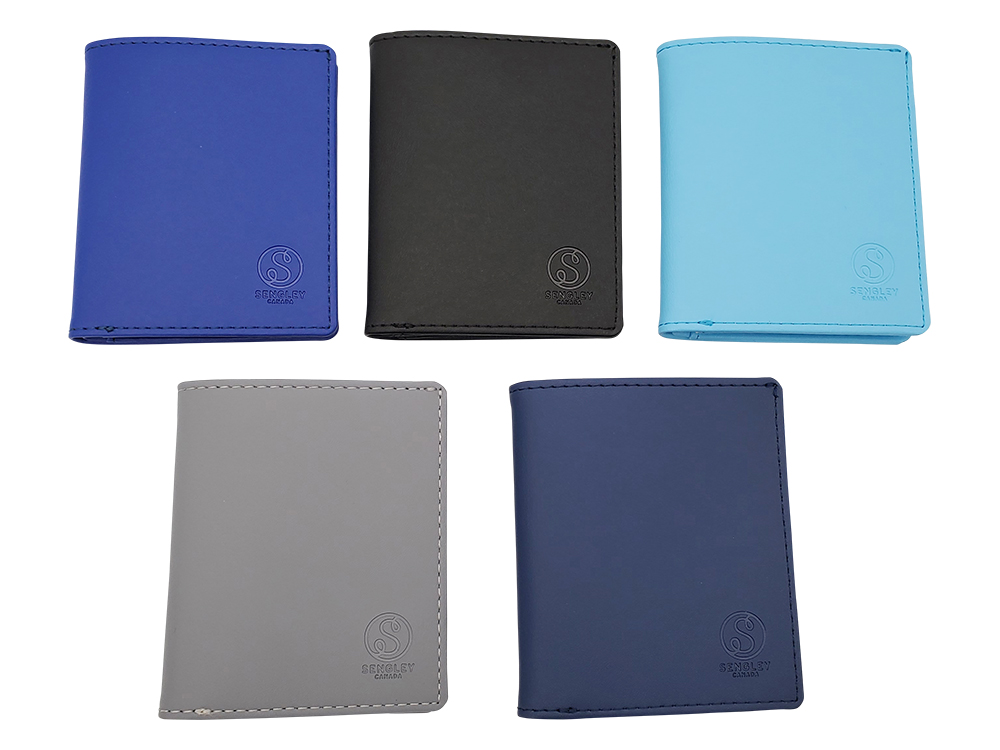 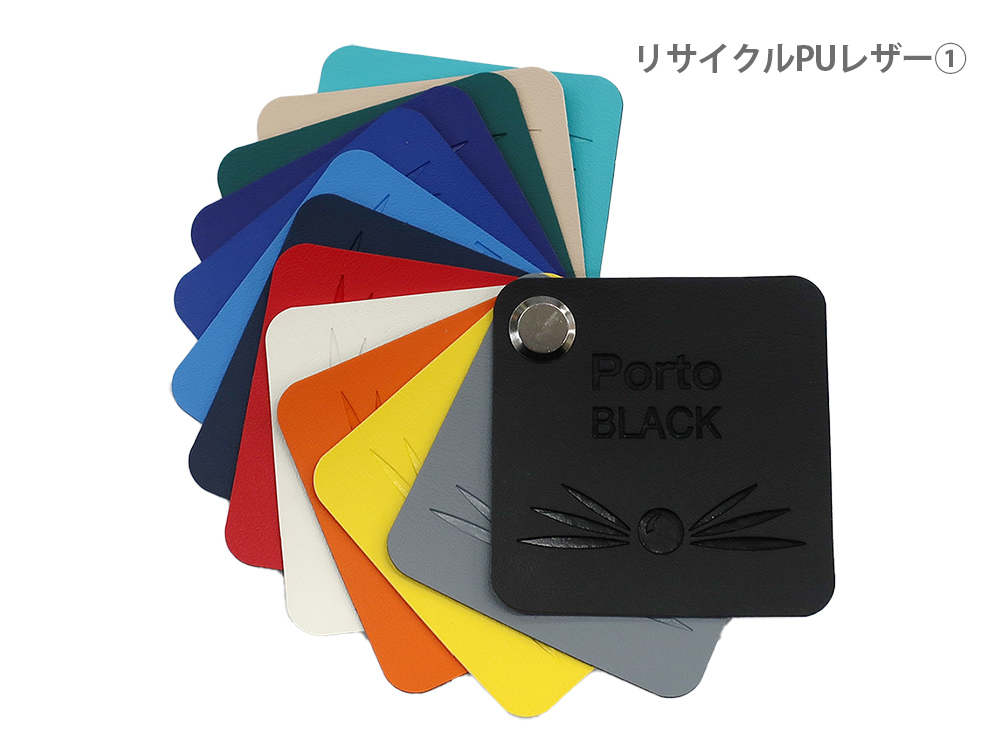 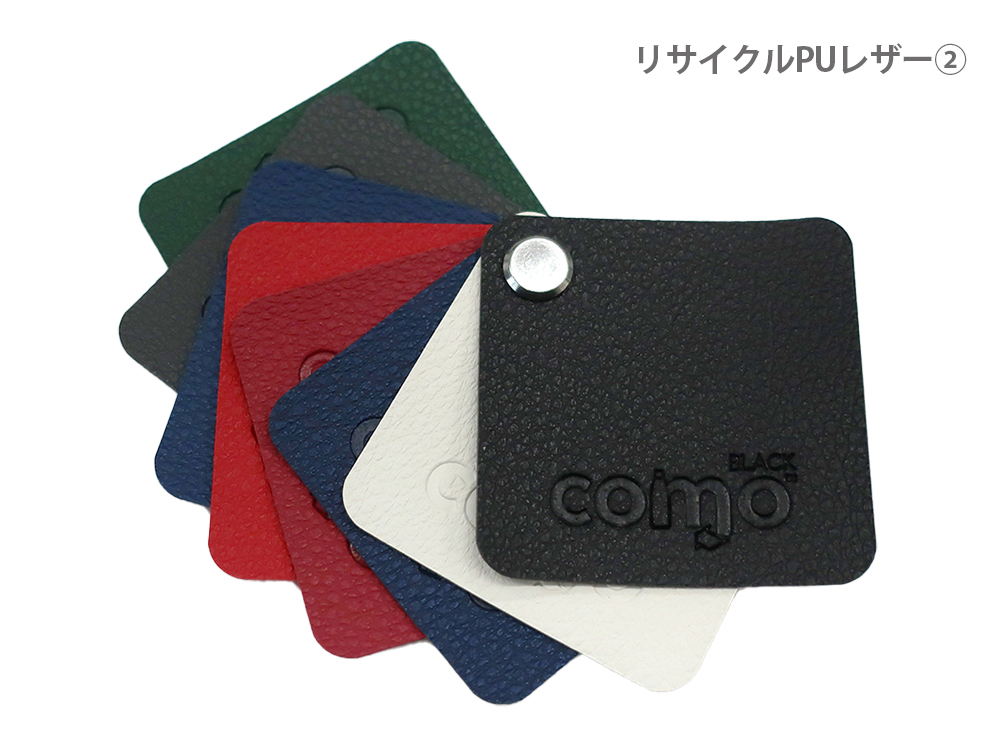 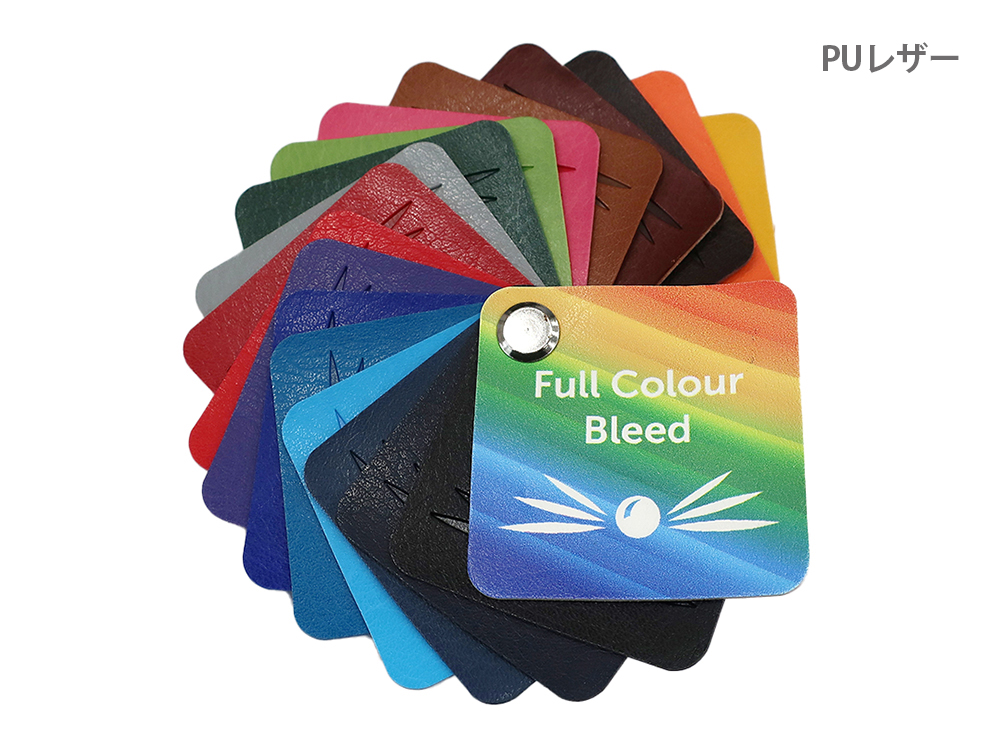 校了後約50日～